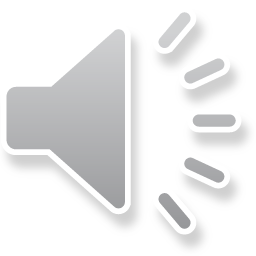 UN SORRISO PER LA VITA
NON SONO DIVERSO !!!!!!
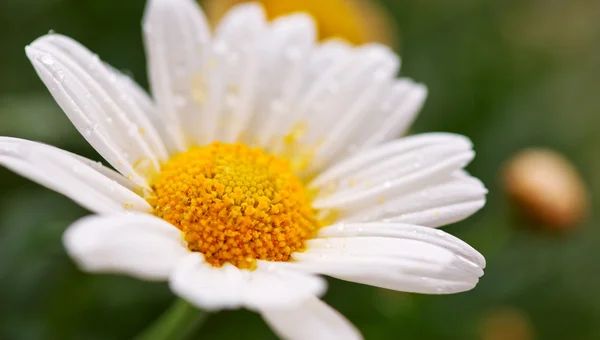 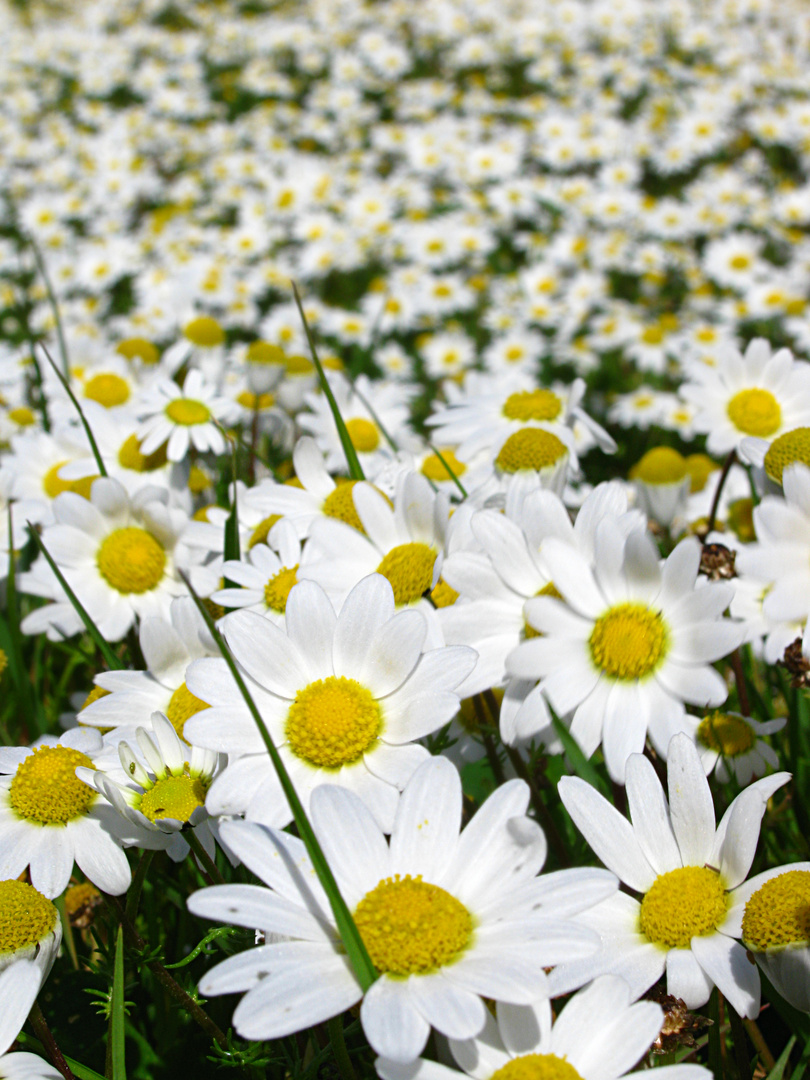 Nonostante le difficoltà ……                                       SEMPRE FELICE !!!
La sera la mia amica lucciola, si illuminava  e mi teneva compagnia fino a quando non andavo a dormire
Qualche volta cercavo di afferrarla, arrampicandomi sul davanzale, ma per me era difficile.
Man mano diventammo amici, io le raccontavo la mia giornata e lei era  ferma là come se mi ascoltasse.
Quando io ero più triste la sua luce  sembrava  diventare più forte, quasi a consolarmi.
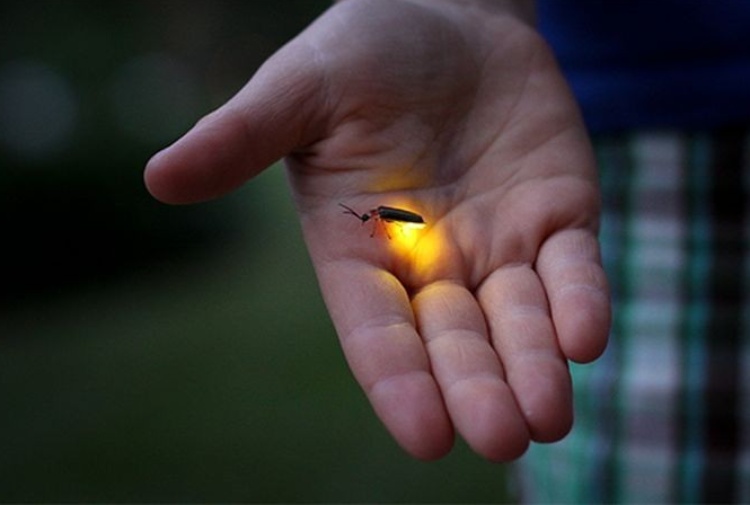 da un piccolo  gesto  di fedeltà può nascere un grande gesto di solidarietà.
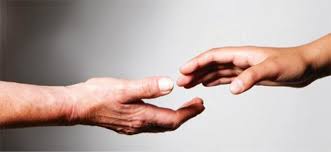 Ah dimenticavo, io mi  chiamo SALVatore adesso volo insieme alla mia amica lucciola, ora  la  mia  vita è più luminosa.
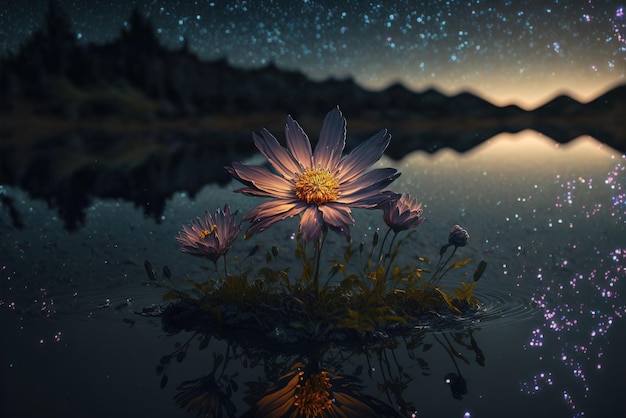